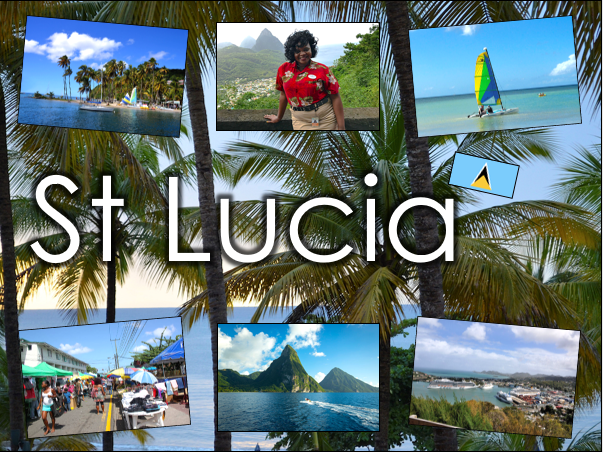 Today, you are going to be geography detectives.
On the next slides there are satellite photos of Saint Lucia. 
They are taken from Google Maps.
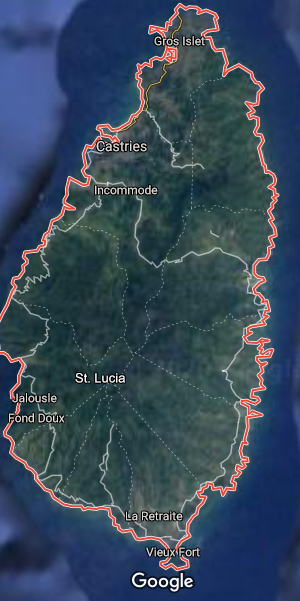 As you look at each of the pictures (close ups on the slides after), try and decide what each labelled feature is and whether it is human or physical.
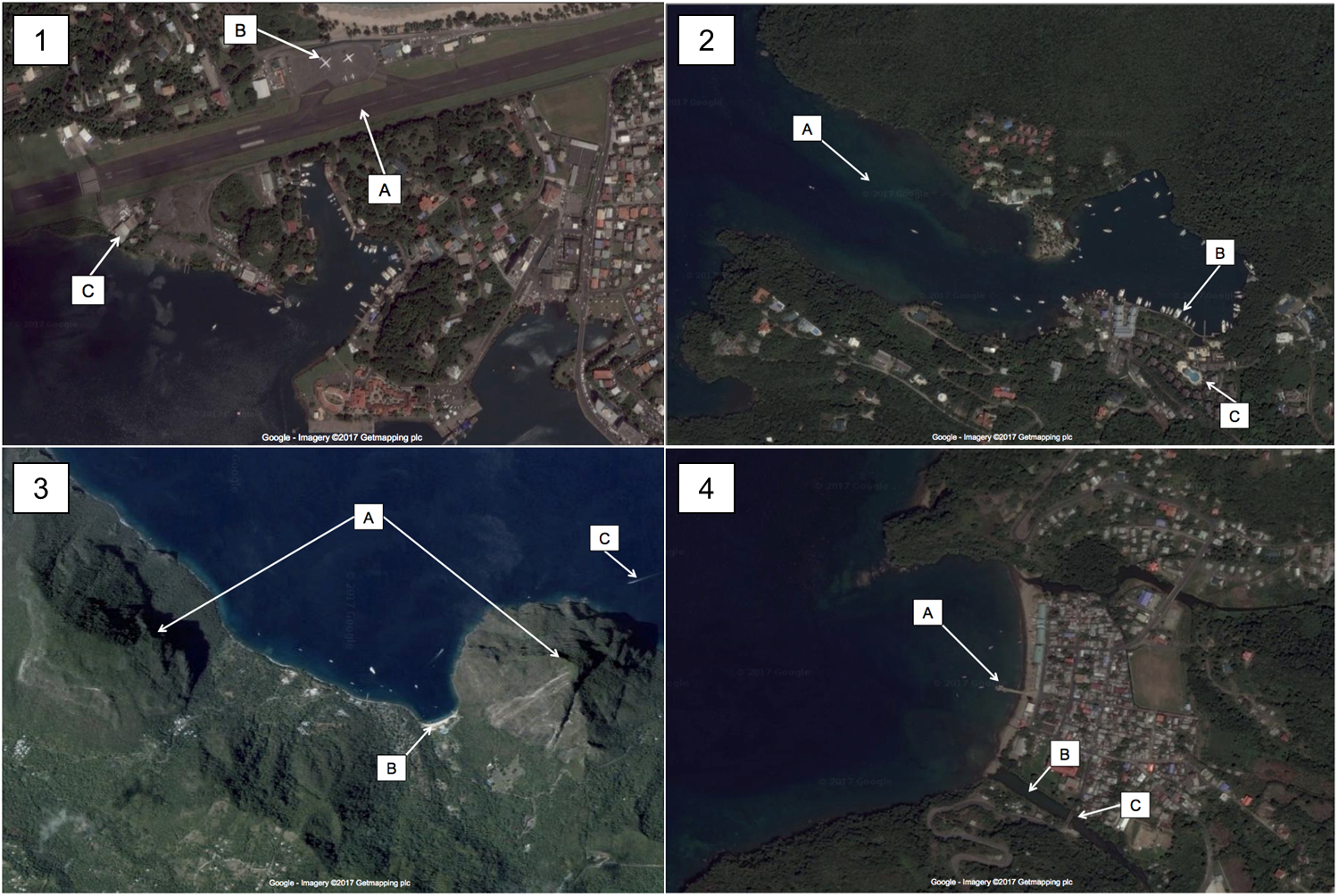 Can you identify the features in this satellite photo?
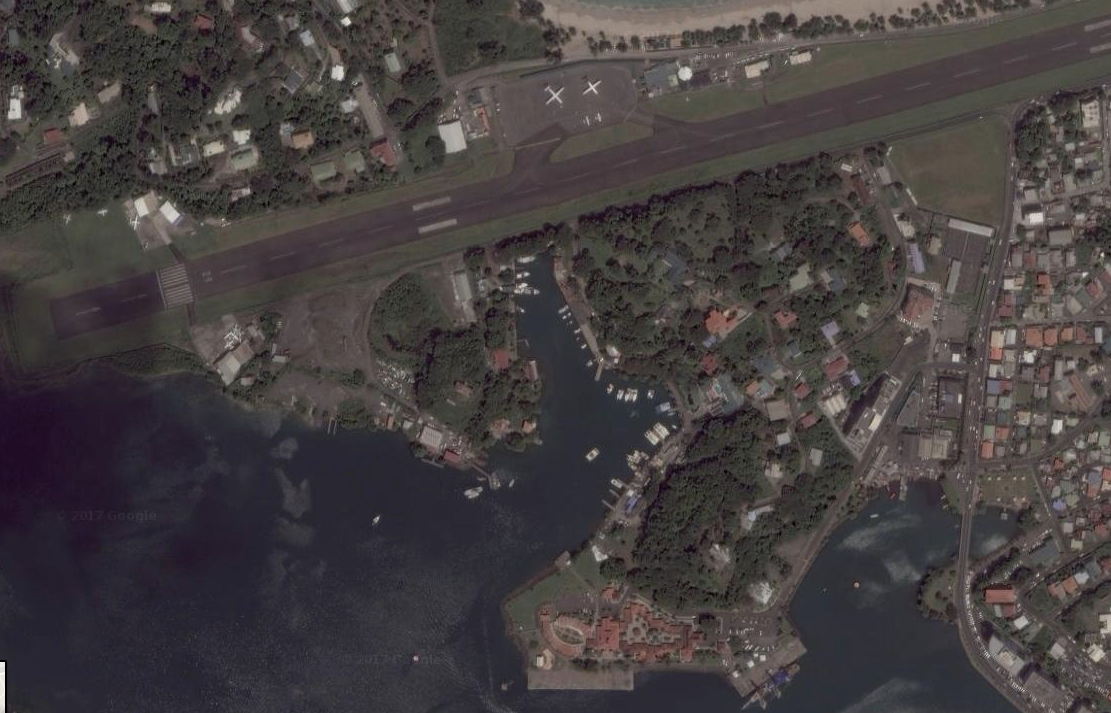 B
A
Are these human or
physical geographical 
features?
C
Google - Imagery ©2017 Getmapping plc
[Speaker Notes: A = Charles Airport runway (human)
B = airplane/jumbo jet (human)
C = aircraft hangar (human)]
Can you identify the features in this satellite photo?
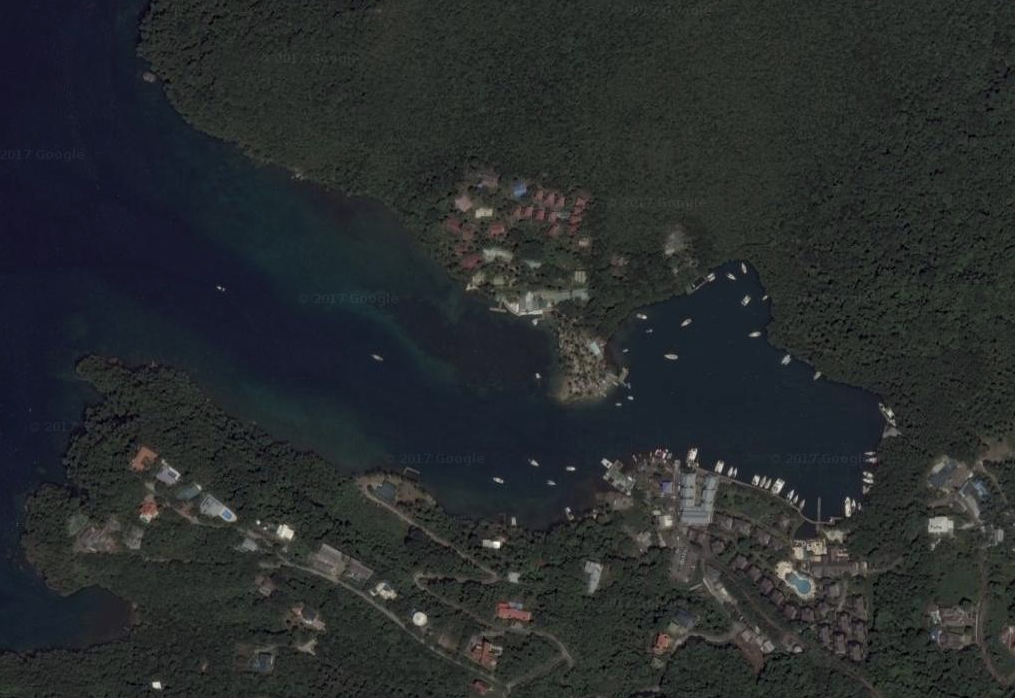 Are these human or
physical geographical 
features?
A
B
C
Google - Imagery ©2017 Getmapping plc
[Speaker Notes: A = bay (physical)
B = marina (human)
C = swimming pool (human)]
Can you identify the features in this satellite photo?
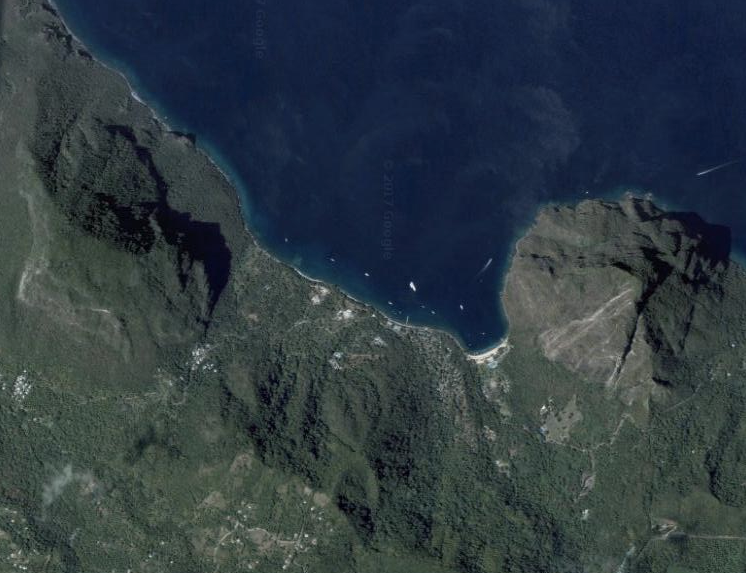 A
C
B
Are these human or
physical geographical 
features?
Google - Imagery ©2017 Getmapping plc
[Speaker Notes: A = Petit Piton and Gros Piton (physical)
B = speedboat and wake (human)
C = beach/shoreline (physical)]
Can you identify the features in this satellite photo?
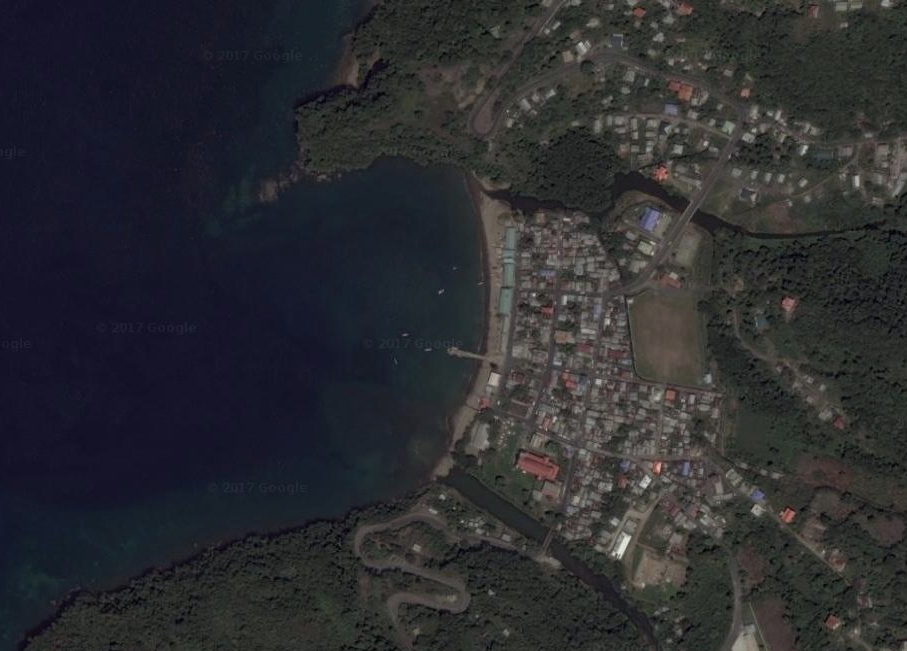 A
B
Are these human or
physical geographical 
features?
C
Google - Imagery ©2017 Getmapping plc
[Speaker Notes: A = jetty (human)
B = river mouth (physical)
C = bridge (human)]
Answers